Evolução da Pós-Graduação stricto sensu em IES particulares
Plataforma Sucupira e seus Desafios
Arlindo Philippi Jr
USP
Brasília, 14 de junho de 2016
CAPES
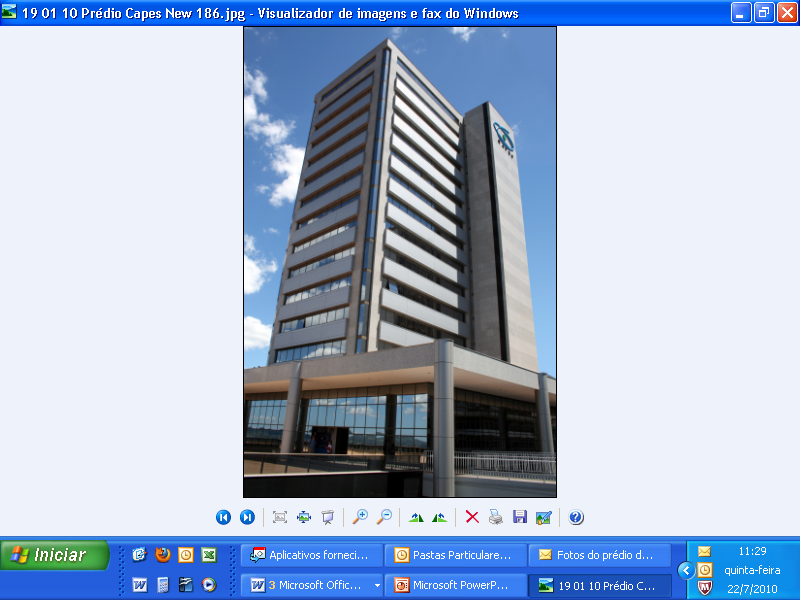 Fundação vinculada ao Ministério da Educação criada em 1951

Missão:
Construção da Pós-Graduação brasileira
Formação de professores da Educação Básica
Linhas de Ação da CAPES
Avaliação da Pós-Graduação stricto sensu
Formação de recursos humanos qualificados no país e no exterior
Promoção da cooperação científica nacional e internacional
Formação de professores para Educação Básica
Acesso à produção científica e tecnológica (Portal de Periódicos)
Indução de áreas estratégicas
Sistema Nacional de Pós-Graduação(SNPG)

Processo e Sistema de Avaliação
Fundamentos
Reconhecimento e confiabilidade fundados na qualidade assegurada pela análise dos pares
Critérios periodicamente estabelecidos pela comunidade acadêmica
Subsídios ao fomento
Objetivos da Avaliação
Estabelecer padrão de qualidade dos cursos de mestrado e doutorado
Subsidiar política de desenvolvimento da Pós-Graduação e fundamentar decisões sobre fomento
Identificar necessidades, orientar e induzir o desenvolvimento da Pós-Graduação
Sistema de Avaliação
da Pós-Graduação
Entrada
Avaliação de Propostas de 
Cursos Novos
Permanência
Avaliação Quadrienal dos 
Cursos de Pós-Graduação
Avaliação de Propostas de Cursos Novos – APCN
Os pareceres das Comissões de Área e as propostas são analisados  por dois relatores membros do CTC-ES, que apresentam pareceres conclusivos ao colegiado. O CTC-ES aprecia o parecer e decide pela recomendação ou não do curso
As propostas são elaboradas pelas Instituições e enviadas por meio de aplicativo próprio, observando os requisitos e prazos pré-definidos
Etapa 1
Etapa 2
Etapa 3
Etapa 4
Análise pelas Comissões
de Área
Análise e decisão pelo CTC-ES
Deliberação do CNE/MEC
Submissão das Propostas à CAPES
As propostas são analisadas por comissões de consultores especialistas que emitem com pareceres e nota para cada curso
O parecer do CTC-ES é encaminhadoao CNE/MEC para  autorização e reconhecimento dos cursos
Avaliação Quadrienal dos Cursos de Pós-Graduação
Os programas são analisados por comissões de consultores especialistas, que emitem relatórios com parecer e nota para cada curso, numa escala de 1 a 7
O parecer do CTC-ES é encaminhado ao CNE/MEC para aprovação e renovação do reconhecimento dos cursos
As Instituições prestam informações anualmente por meio do aplicativo Coleta de Dados
Etapa 1
Etapa 2
Etapa 3
Etapa 4
Etapa 5
Tratamento
das
informações
Análise pelas Comissões de Área
Análise e decisão pelo CTC-ES
Deliberação
do CNE/MEC
Coleta das 
informações
Os relatórios das Comissões de Área são analisados  por dois relatores membros do CTC-ES, que apresentam pareceres conclusivos ao colegiado; o CTC-ES aprecia os pareceres e decide pela nota do curso
As informações fornecidas pelas Instituições são consolidadas pelo corpo técnico da CAPES
Ficha de Avaliação
Pesos dados aos quesitos dos cursos acadêmicos e profissionais
Ações em curso – médio prazo
Comissão Especial
Objetivos da Comissão Especial para Análise do Sistema e Processo de Avaliação da Qualidade da Pós-Graduação Brasileira:
Analisar impacto dos recursos humanos formados pela pós-graduação para o desenvolvimento do país
Analisar impacto da produção científica e tecnológica da pós-graduação brasileira no desenvolvimento do país
Apresentar recomendações que contribuam para o aperfeiçoamento da qualidade da pós-graduação brasileira e sua missão para o desenvolvimento do país, particularmente sobre sistema e processo de avaliação
Ações em curso – médio prazo
Grupos de Trabalho em atividade
GT 1:	Sistemas de informações para Pós-Graduação
GT 2:	Pós-Graduação e Educação Básica
GT 3:	Análise do Sistema CAPES de Avaliação da Pós-Graduação
GT 4:	Qualis Referência Periódicos
GT 5:	Qualis Livros
GT 6:	Qualis Produção Técnica e Tecnológica
GT 7:	Qualis Eventos
GT 8:	Mestrado Profissional
GT 9:	Árvore do Conhecimento
GT 10:	Avaliação de Impacto de Programas
GT 11:	Análise de Risco de Programas
GT 12:	RBPG
Pós-Graduação Brasileira:

Caracterização, evolução, expansão e redução de assimetrias regionais e de gênero
Doutores por 1000 habitantes
(idade entre 15 e 64 anos)
Fonte: Doutores 2010: estudos da demografia da base técnico-científica brasileira. Brasília, DF: Centro de Gestão e Estudos Estratégicos (CGEE), 2010.
Crescimento da pós-graduação brasileira
Var % entre 1998 e 2014
Entre 1998 e 2014 o número de cursos cresceu 172%
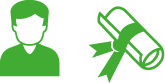 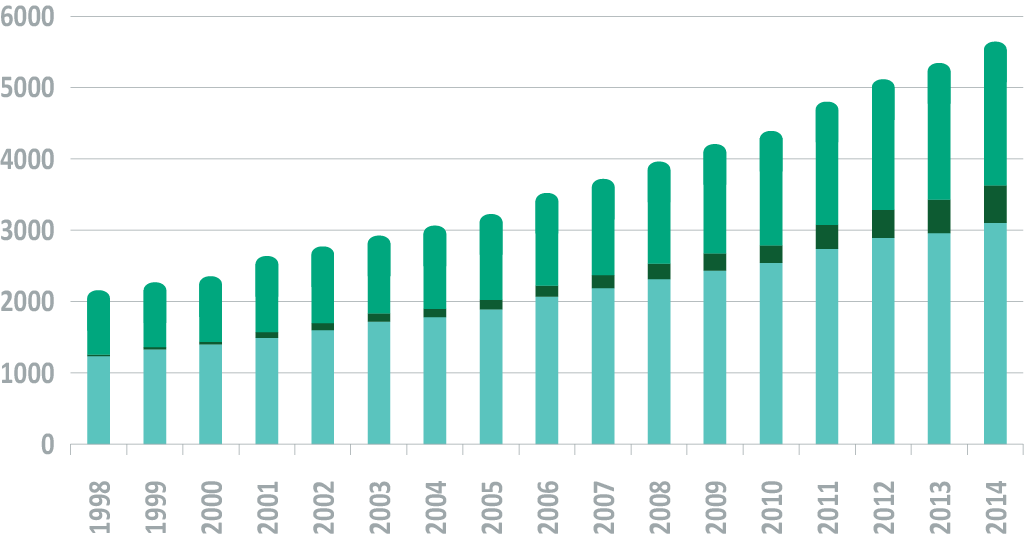 205%        312%
DoutoradoMestrado Profissional Mestrado Acadêmico
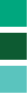 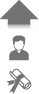 Fonte: GEOCAPES (23/08/2015)
MatriculadosTitulados
Crescimento do número de matriculados
e titulados no Brasil
Var % entre 2004 e 2014
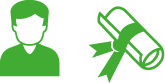 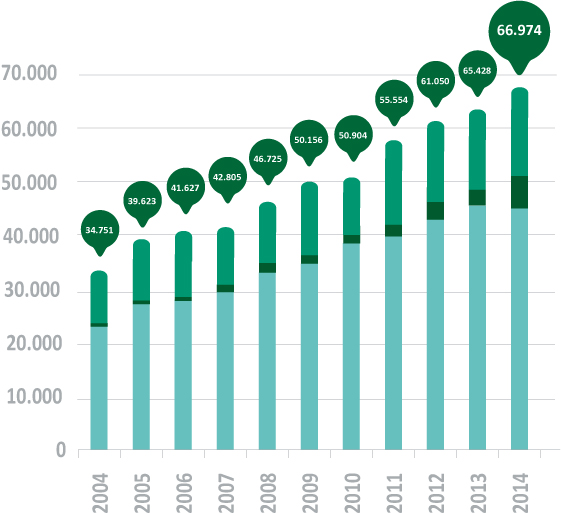 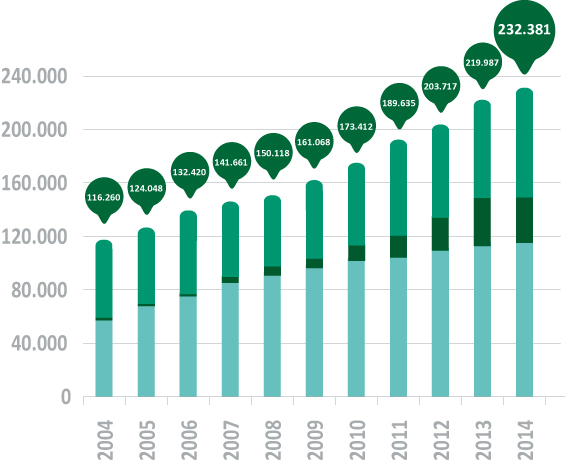 99,9%      92,7%
DoutoradoMestrado ProfissionalMestrado Acadêmico
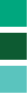 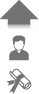 MatriculadosTitulados
Fonte: GEOCAPES (23/08/2015)
Evolução Programas Pós-Graduação IES Particulares
(2006-2010-2014)
676 (51%)
7
535
6
447
4
Fonte: GEOCAPES (13/06/2016)
Evolução Discentes Matriculados
Pós-Graduação IES Particulares (2006-2010-2014)
36845 (48,7%)
206
28497
141
24780
83
Fonte: GEOCAPES (13/06/2016)
Evolução Docentes Pós-Graduação IES Particulares
(2006-2010-2014)
84242(77%)
60038
47571
Fonte: GEOCAPES (13/06/2016)
Resultado da Política Pública de Expansão daPós-Graduação Brasileira (2006-2014)Comparativo de Cursos de PG, Matriculados e Titulados
Nº de Cursos:
93 → 185
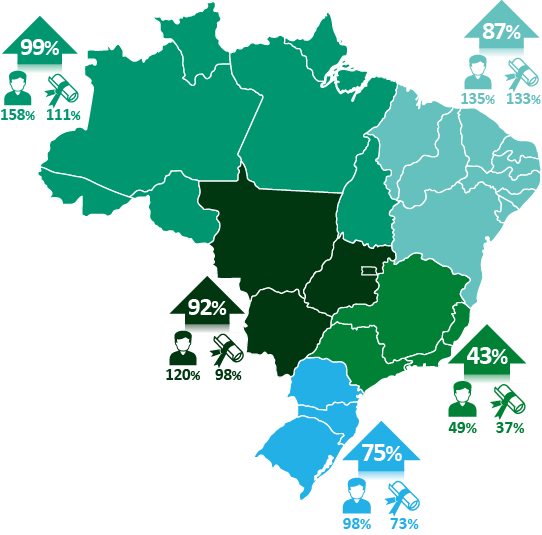 Nº de Cursos:
386 → 720
Evolução
Programas de Pós-Graduação
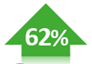 NORTE
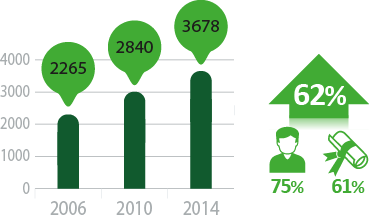 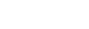 Var % entre 2006 e 2014
NORDESTE
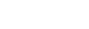 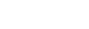 CENTRO-OESTE
Nº de Cursos:
156 → 300
SUDESTE
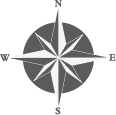 Nº de Cursos:
1181 → 1689
Crescimento da pós-graduação nas regiões Nordeste, Centro-Oeste e Norte representa o esforço do país para a redução das assimetrias regionais
SUL
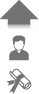 ProgramasMatriculadosTitulados
Fonte: GEOCAPES. Data de acesso: 23/08/2015
Nº de Cursos:
449 → 784
Redução de Assimetrias Regionais naPós-Graduação Brasileira
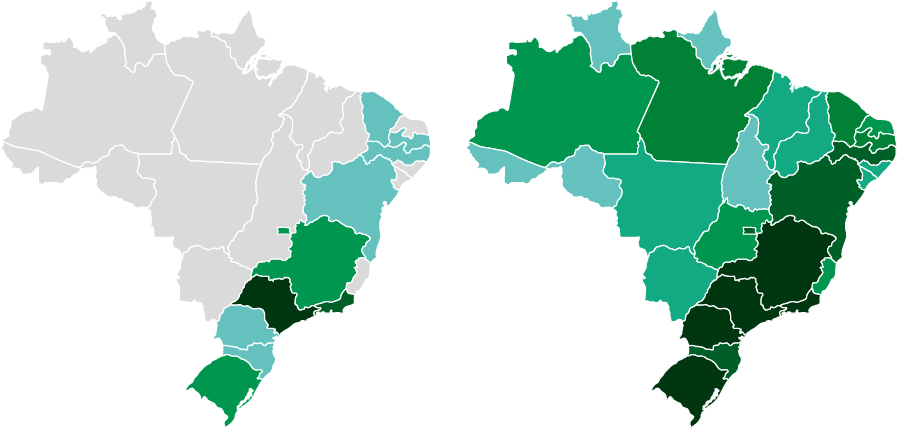 1970
2010
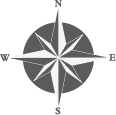 A maioria dos estados brasileiros não contava com nenhum curso de pós-graduação
Curso de Pós-Graduação
56 – 910 – 2223 -3132 - 52
53 - 7677 - 8586 - 144145 - 177178 - 1176
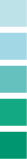 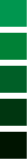 Em 2010 todos os estados brasileiros contavam com pelo menos 5 cursos de pós-graduação
Fonte: AVELLAR, Sergio Oswaldo de Carvalho.Migração interna de mestres e doutores no Brasil: algumas considerações. Revista Brasileira de Pós-Graduação, v.11, n. 24, 2015.
Programas de Pós-Graduação por
Milhão de Habitantes (2010, 2013 e 2015)
Fontes:	GEOCAPES (04/04/2016) para os dados até 2014; dados de 2015 são preliminares
	IBGE (Diretoria de Pesquisas, Coordenação de População e Indicadores Sociais)
Redução de Assimetrias na Distribuição dosProgramas de Pós-Graduação de Qualidade Internacional
2006
2014
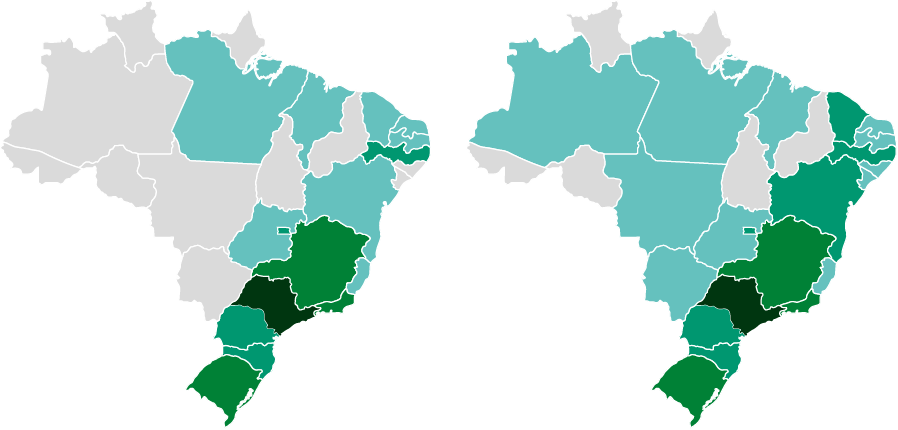 1
1
3
5
7
13
22
8
9
8
16
22
35
1
Desconsiderando o DF, havia somente 4 programas de pós-graduação nas regiões Norte e Centro-Oeste em 2006
2
11
24
2
20
27
1
8
68
117
2
6
2
277
362
114
157
19
55
Número de Programas  de excelência internacional  por estado:
Em 2014 havia 24 programas de pós-graduação nessas regiões, desconsiderando novamente o DF
24
43
71
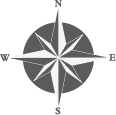 122
01 – 1920 – 5960 - 159160 - 362
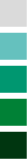 Fonte: GEOCAPES. Data de acesso: 23/08/2015
Democratização da Pós-Graduação BrasileiraPirâmide Etária da População de Mestres e Doutores no Brasil
Em 2010, a população de mestres e doutores mulheres entre 30 e 34 anos era maior do que a de homens
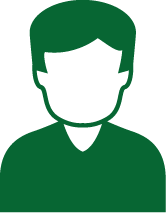 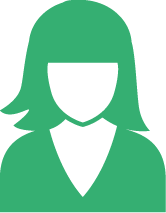 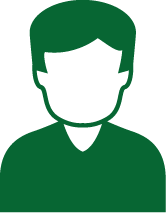 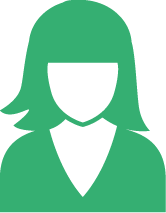 Em 1980, a pós-graduação brasileira era composta majoritariamente de homens na faixa etária entre 30 a 39 anos
Fonte: Censo Demográfico - 1980 e 2010.
O Brasil Ocupa a 13ª Posição no Ranking daProdução Científica Internacional (2010 a 2014)
1° USA2° CHINA3° GERMANY4° ENGLAND5° JAPAN6° FRANCE7° CANADA8° ITALY9° SPAIN10° INDIA11° AUSTRALIA12° SOUTH KOREA13° BRAZIL14° NETHERLANDS15° RUSSIA16° TAIWAN17° SWITZERLAND18° TURKEY19° IRAN20° SWEDEN
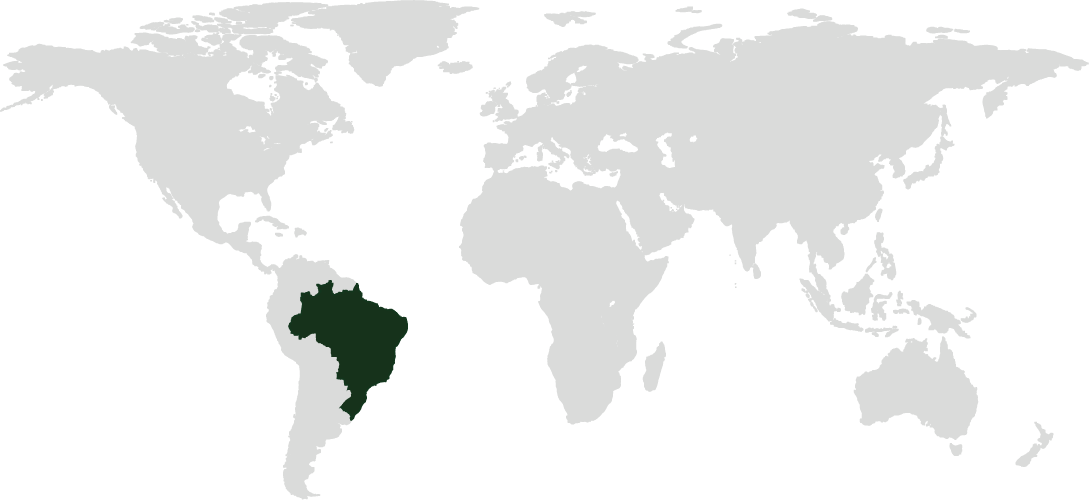 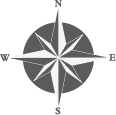 Fonte: InCites, Thomson Reuters. Acessado em 31/04/2015.
Crescimento da Produção Científica BrasileiraAcima da Média Mundial (2010 a 2014)
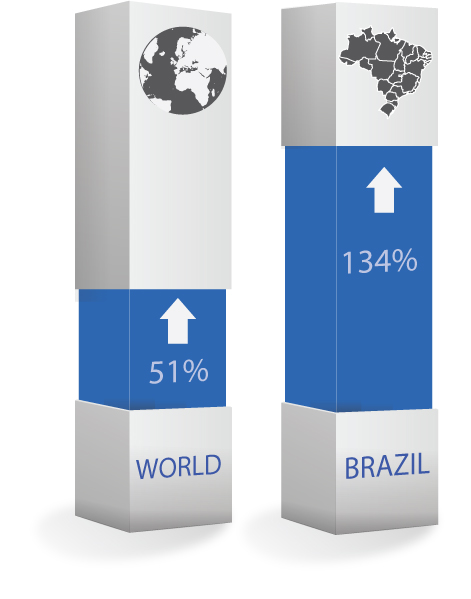 Fonte: InCites, Thomson Reuters. Acessado em 31/04/2015.
Produção Científica – Top 20Ranking por Impacto (2010 a 2014)
Fonte: InCites  – Thomson Reuters
Acessado em 31/07/2015
Das 22 Áreas Analisadas na Base WoS, 14 Áreas Estão com Seus Impactos Acima do Impacto Brasileiro (2010 a 2014)
Fonte: InCites, Thomson Reuters. Acesso: 31/04/2015.
Maioria das Áreas Melhorou Impacto da sua Produção
Fonte: InCites, Thomson Reuters. Acesso: 31/04/2015.
Pós-Graduação Brasileira:

Internacionalização
Existe Forte Colaboração entreos Países da América Latina (2014)
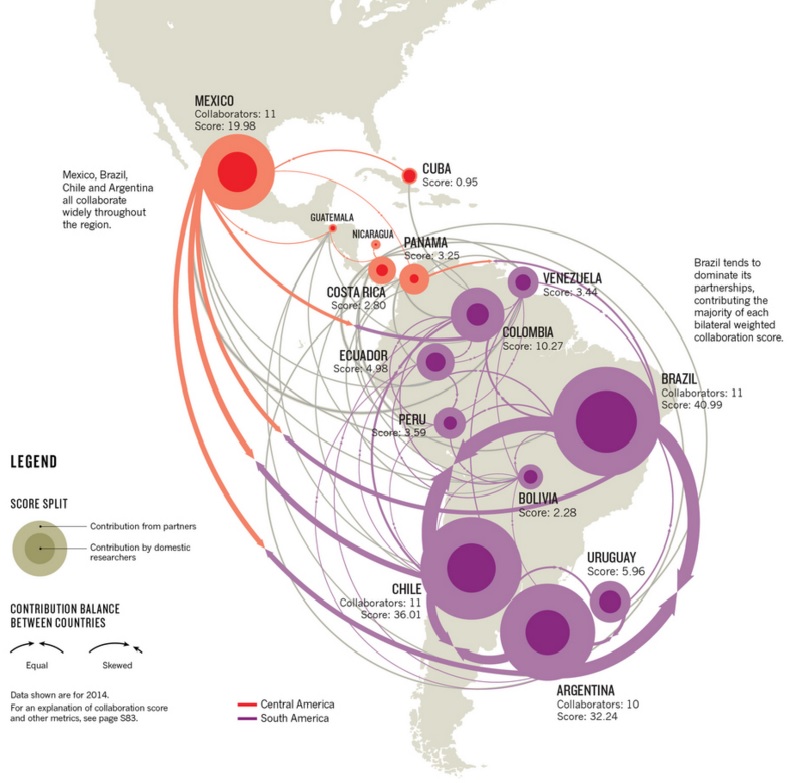 O índice (Score) leva em consideração o percentual de autores de cada país e o número de instituições afiliadas por artigo.
Colaboração Científica da América  Latina liderada por Brasil,  seguido por Chile, Argentina e México.
Fonte: Nature 527, S50–S51 (12/11/2015)  (http://www.nature.com/nature/journal/v527/n7577_supp/full/527S50a.html)
[Speaker Notes: FC (Fractional Count): considera o percentual de autores do país e o número de afiliações.

Para cada artigo, o FC TOTAL é total a um 1, cada autor conta como uma parte igual desse 1, considera-se a participação igualitária entre eles.
Então, se são 10 autores, cada um conta 0.1
A análise será feita primeiro por autor=0.1
Esse 0.1 será dividido entre as instituições colaboradoras.
Se são 5 instituições colaboradoras, cada instituição tem 0.02.
Agora a soma é feita por instituições colaboradoras do país de interesse (Brasil)
Se aquele autor é filiado a duas instituições brasileiras, a soma é 0.02+0.02
Para o brasil, para aquele autor, FC=0.04.
O MESMO RACIOCÍNIO É FEITO PARA TODOS OS AUTORES.

Se um país A tem relação com outros dois países, B  e C, o score de colaboração será A SOMA DO FC de A+B e de FC  de A+C]
Internacionalização dos Programas dePós-Graduação Brasileiros (2014)
A maior parte dos estudantes estrangeiros está matriculada em cursos de Doutorado
Fonte: Plataforma Sucupira.
Principais Nacionalidades dosEstudantes Estrangeiros no Brasil (2014)
Doutorandos Matriculados
65% dos estudantes internacionais no Brasil são do sexo masculino
Fonte: Plataforma Sucupira.
Plataforma Sucupira

Coleta de Dados para fins de acompanhamento e avaliação do SNPG
O que é a Plataforma SUCUPIRA?
Nova e importante ferramenta para coletar informações, realizar análises e avaliações e ser base de referência do SNPG
Disponibilidade das informações em tempo real  maior transparência para acompanhamento do SNPG
Ferramenta gerencial e operacional para a CAPES, Pró-Reitores e Coordenadores de PPG
Nome é homenagem ao Professor Newton Sucupira, autor do Parecer CNE 977 de 1965
Avanços para os processos da CAPES?
Maior transparência dos dados para toda a comunidade acadêmica
Redução de tempo, esforços e imprecisões na execução de avaliação do SNPG
Maior facilidade no acompanhamento da avaliação
Maior confiabilidade, precisão  e segurança das informações
Controle gerencial mais eficiente
Avanços para as Instituições de Ensino?
Facilidade no processo de coleta e envio de informações
Imediata visibilidade das informações da instituição
Agilidade no processo de solicitações e facilidade na comunicação junto a CAPES
Melhor acesso e maior disponibilidade de informações sobre todo o SNPG para elaborar metas, ações e políticas institucionais e respectivos planos de desenvolvimento
Envio de informações em tempo real ao longo do ano
Possibilidade de integração com sistemas de registro acadêmico-corporativos (etapa futura)
Etapas de implementação
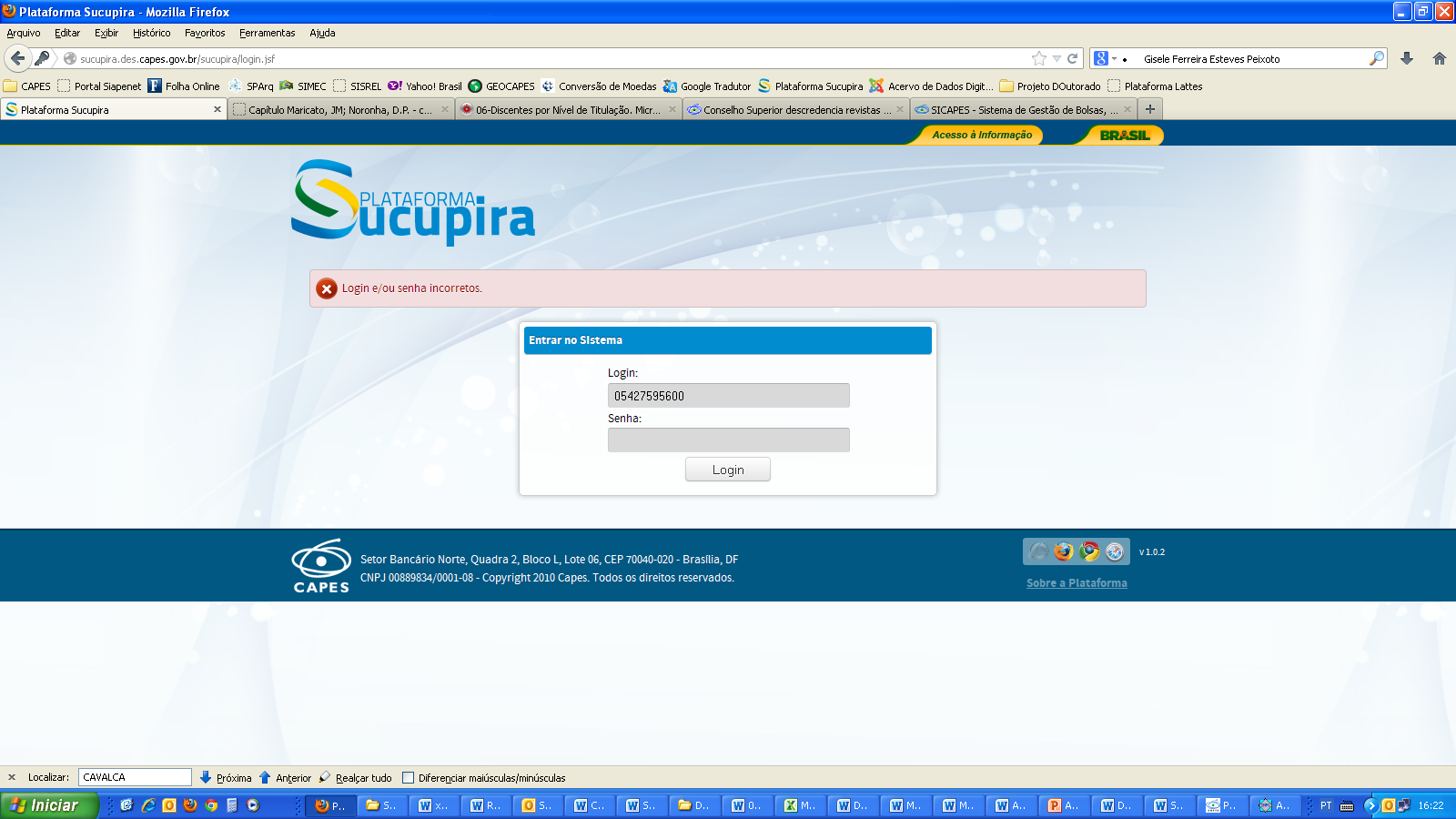 GT Sistemas de Informação
Equipe
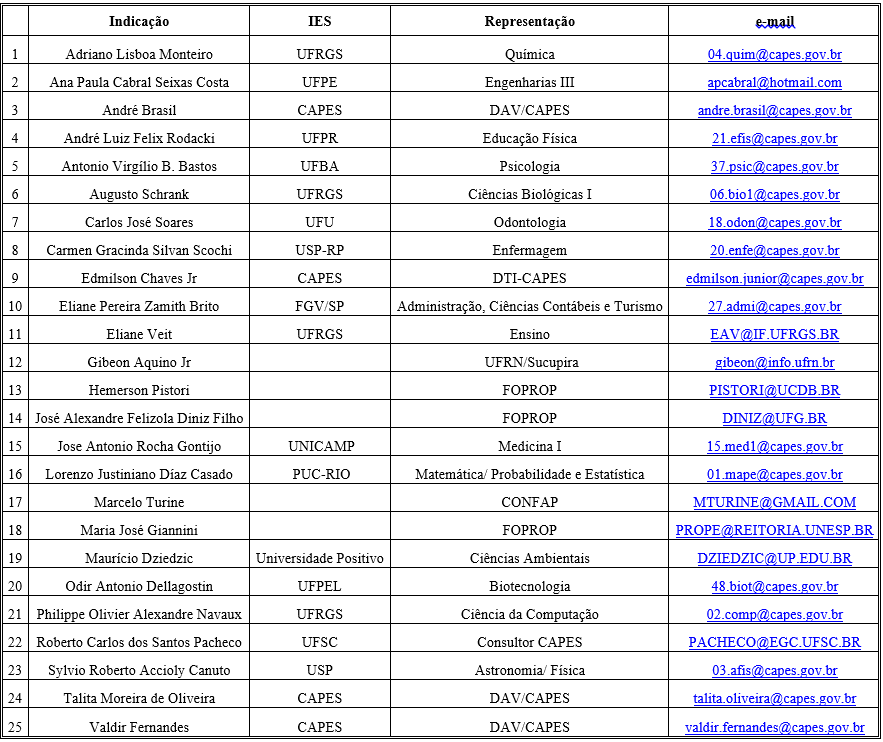 DAV
DTI
CTC
FOPROP
CONFAP
Equipe Sucupira
Especialistas
Secretaria Executiva
Talita Moreira de Oliveira
Coordenação
Roberto C. S. Pacheco
Missão
IMPORTANTE: “desenvolvimento” não se refere, naturalmente, à construção do sistema, mas sim à análise e proposição de diretrizes para o surgimento de um sistema nacional de pós-graduação
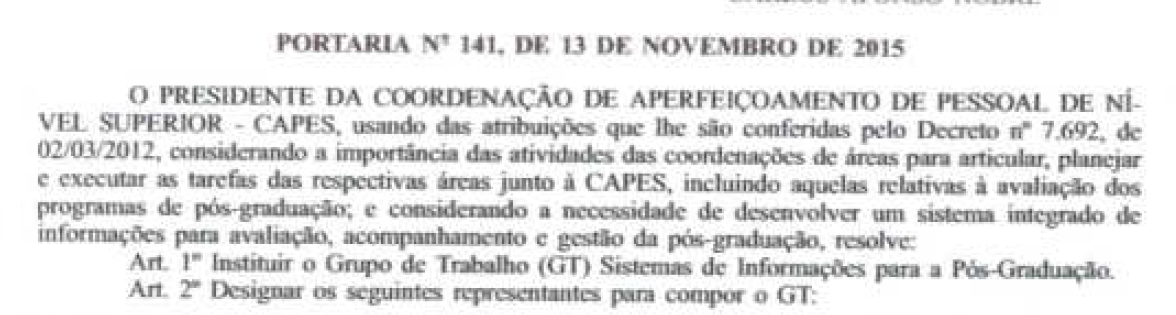 Portaria 141 – 13/11/2015
Desenvolvimento de sistema integrado de informações para avaliação, acompanhamento e gestão da pós-graduação.
Objetivos Específicos
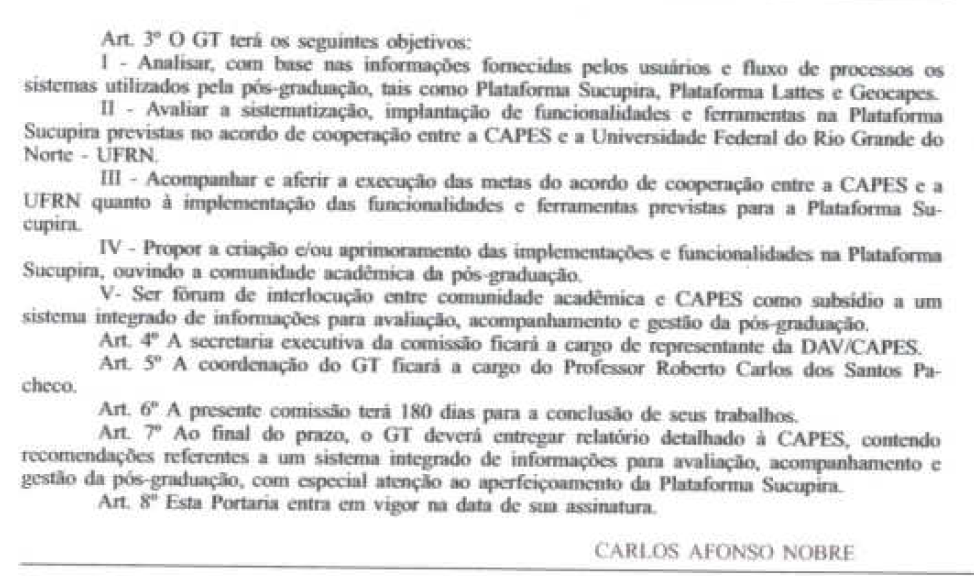 O contrato do projeto Sucupira é uma referência documental para o GT, mas sua governança está fora do escopo do trabalho
Portaria 141 – 13/11/2015
Análise da Plataforma Sucupira
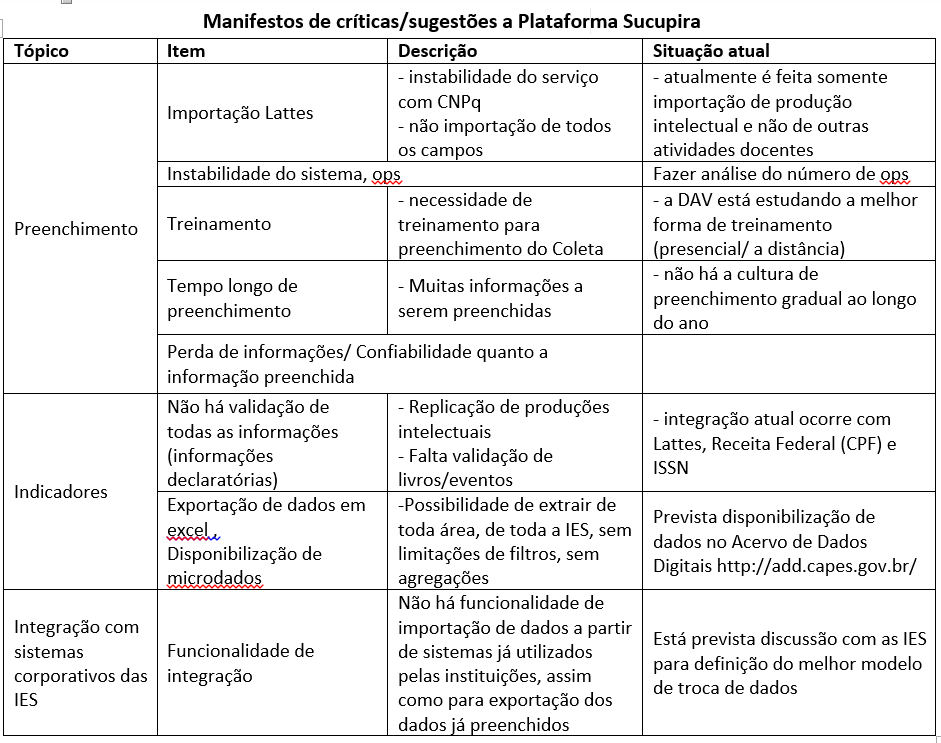 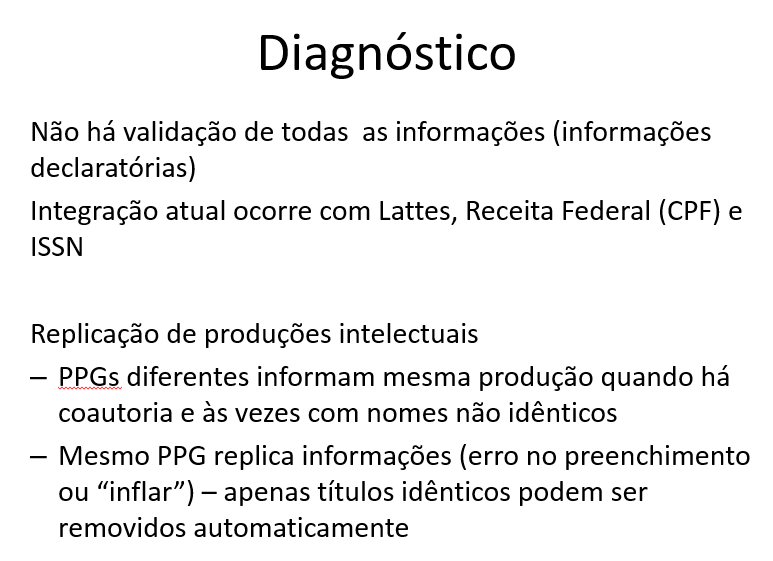 Fonte: Talita (CAPES)
Questões críticas (exemplos)
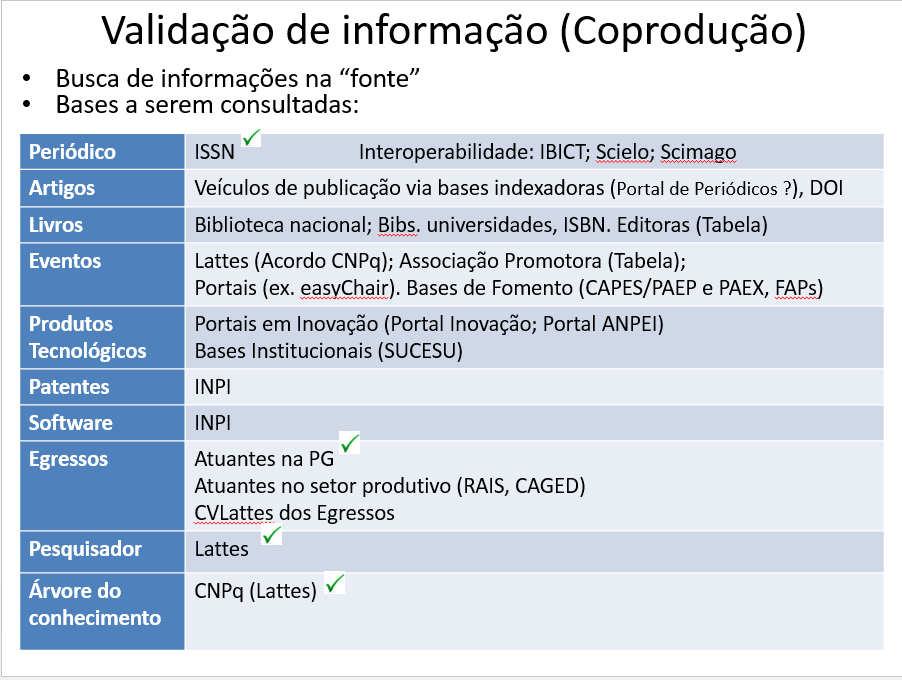 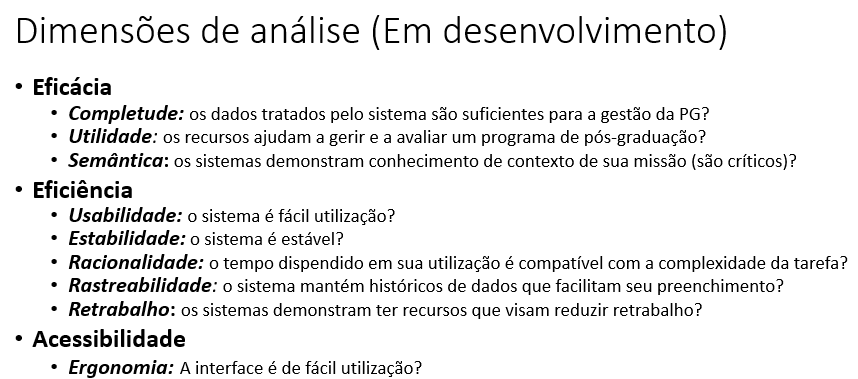 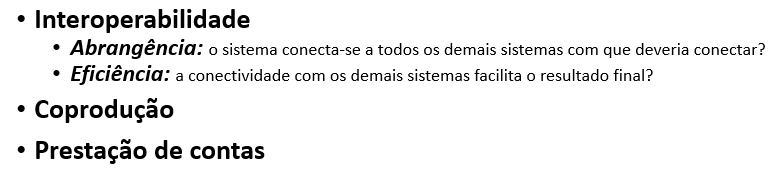 Fonte: Pacheco (pesquisas – em andamento)
Fonte: GTs (Reunião de 17 e 18 de Fev)
Expectativas
Qualidade de informação – juntamente com o GT sobre o sistema de avaliação averiguar a qualidade da informação capturada e tratada pela Plataforma Sucupira.

Indicadores suplementares – verificar a viabilidade de produção de aplicativos suplementares que venham a apoiar a avaliação

Estado da arte – indicar tendências e disponibilidades no estado da arte de TIC para serem incorporadas à Plataforma Sucupira
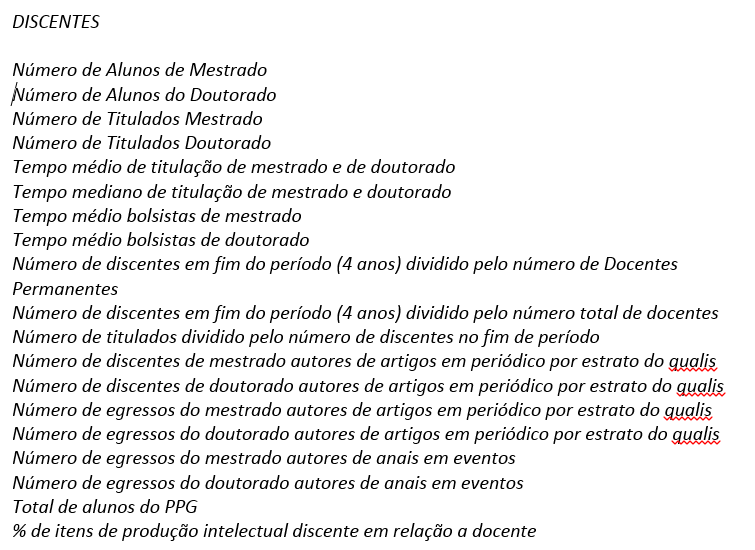 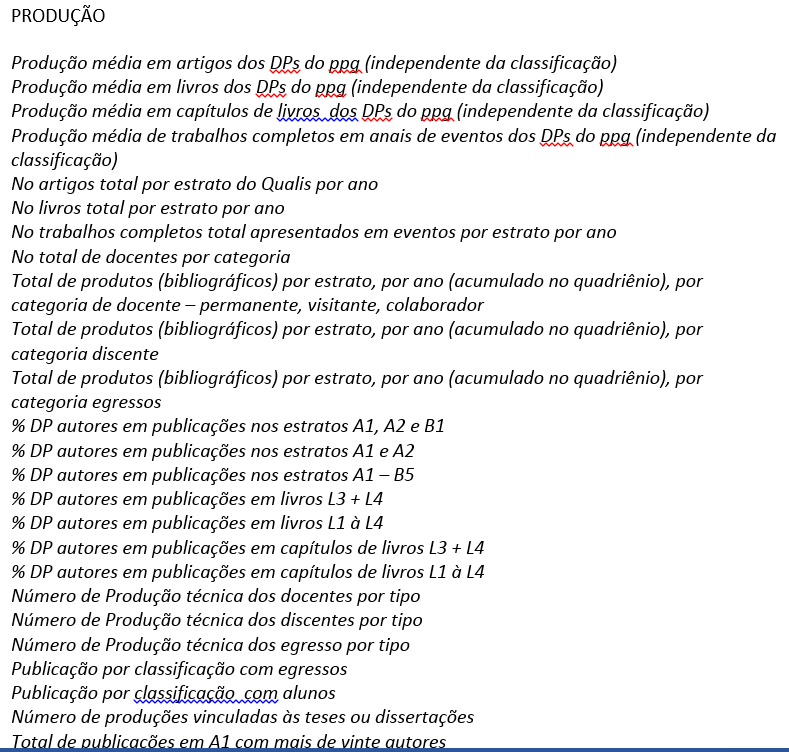 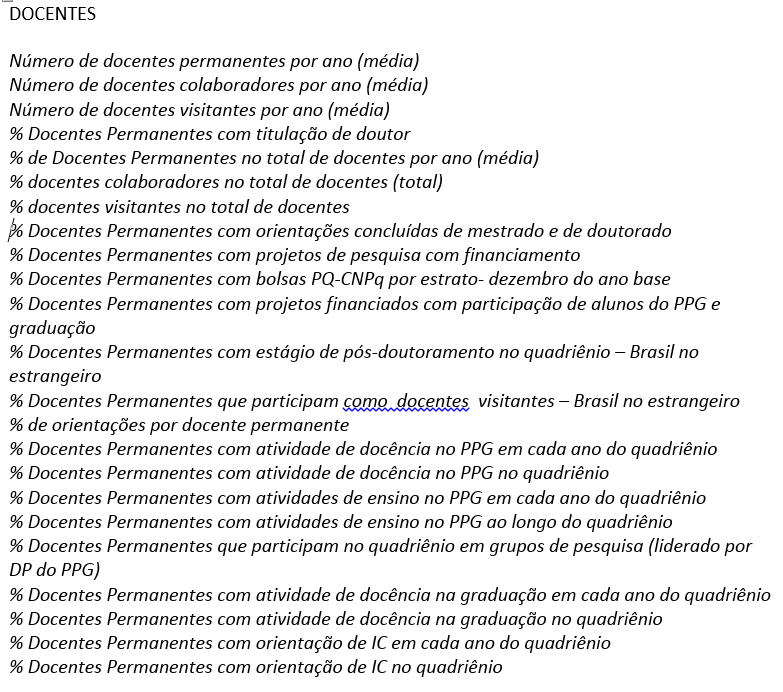 Fonte: DAV
Benchmark e visão de futuro
Como são os sistemas internacionais e quais são as tendências
Análise de sistemas e padrões afins
CERIF
EduCAPES
Plataforma Lattes
Plisa PAHO/WHO
Portal Inovação
SciENCV
SciVal
SIFAPs
SINAES/MEC
Starmetrics e VIVO
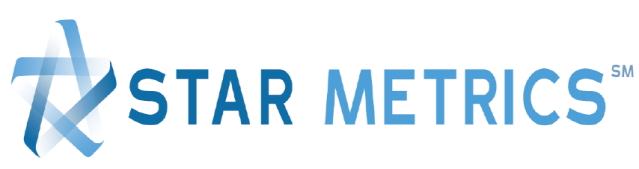 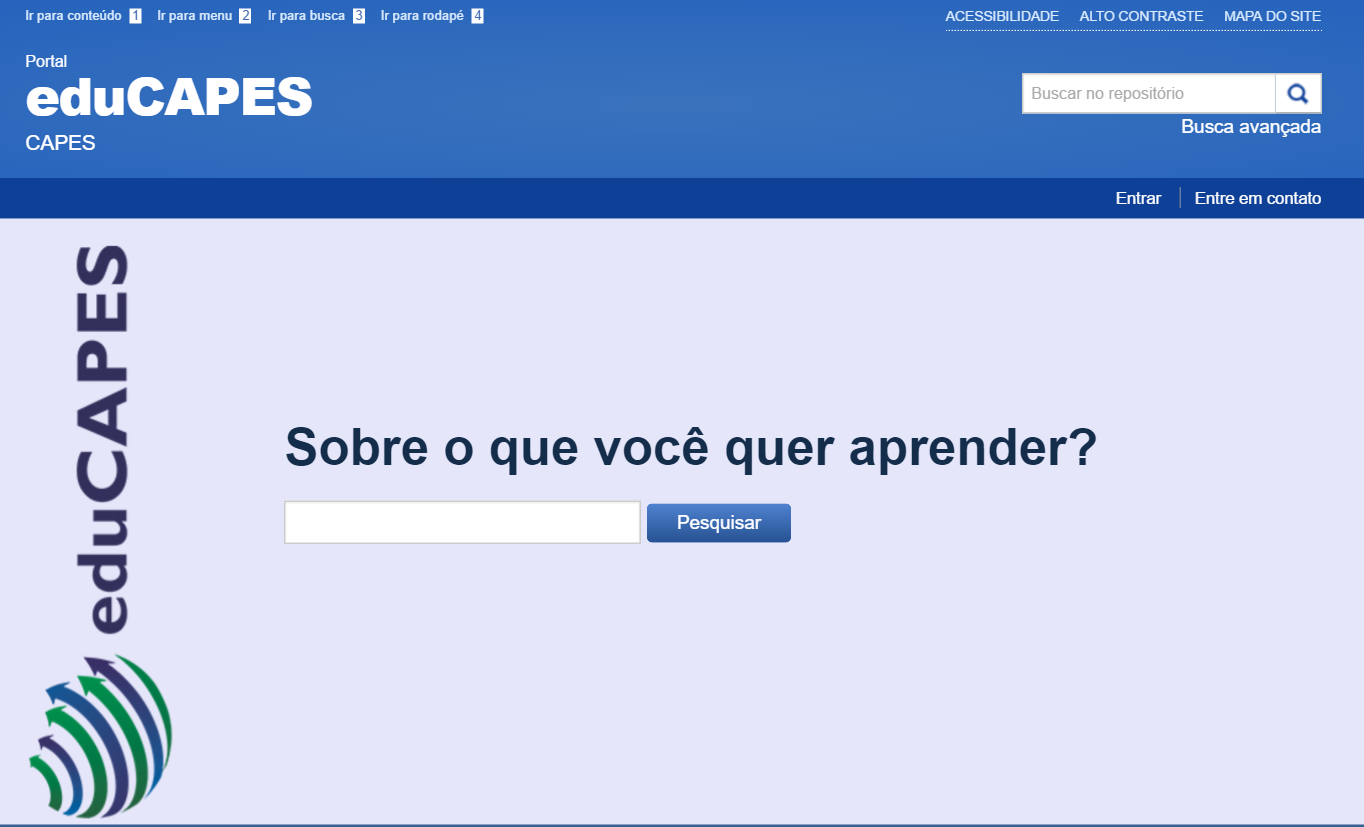 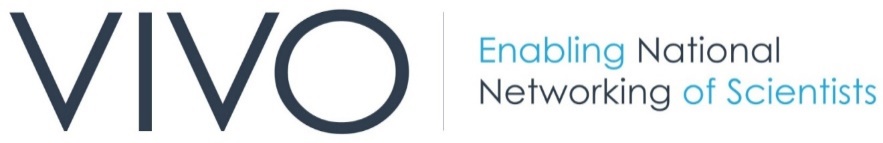 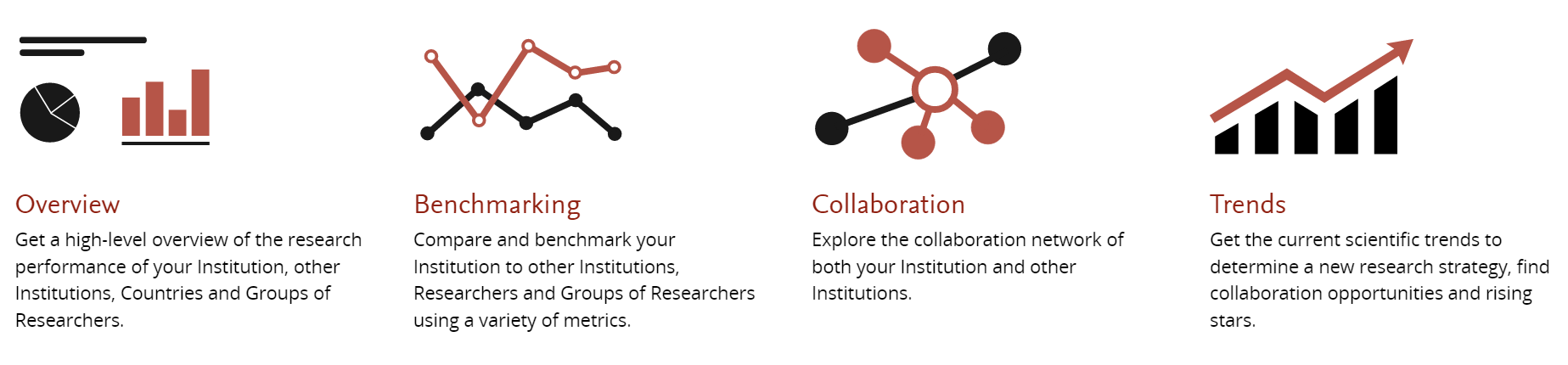 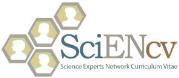 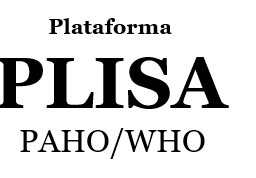 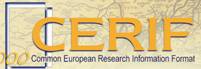 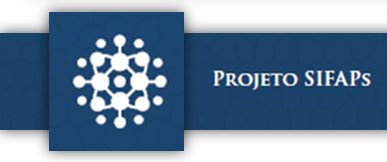 Hipóteses
Posicionamento – Plataforma Sucupira manteve desenho de fluxo de dados coleta-acreditação-tratamento-avaliação de suas soluções anteriores. Plataformas contemporâneas de e-Gov são multi-facetadas 
(ex. coordenadores de PPG não conseguem utilizá-la para sua própria gestão)

Interoperabilidade institucional – desvinculação com serviços de interoperabilidade com as IES que mantém sistemas corporativos significou perdas  de usabilidade para coordenadores e de governança das IES sobre seus próprios dados.

Sistemas das áreas de avaliação – os chamados “coletinhas” que algumas áreas utilizaram para livros, produção tecnológica ou outro indicador complementar revelava não somente um desacordo com a Plataforma Coleta, mas também a existência de regras e requisitos que podem não ter sido considerados no projeto Sucupira.
Próximos passos
Quanto às criticas e sugestões da Sucupira
Captura de dados (até 20 de abril)
Análise de conteúdo (até 20 de maio)
Relacionamento com demais GTs
Respostas dos GTs às questões de referência (até 20 de maio)
Análise das respostas (até 30 de maio)
Relatório Parcial (até 30 de maio)
Workshop com especialistas em e-Gov e em CT&I 
Fase I – Maio (juntamente com GT de Avaliação)
Fase II – Junho (a confirmar com DAV)
Relatório final (até 30 de Julho)
COMENTÁRIOS


Questões?
Arlindo Philippi Jr
aphij@usp.br